Figure 3. Grand-averaged AEP pattern I dyslexic responses for /ba/ (A) and /pa/ (B). In the top panel, AEPs are shown ...
Cereb Cortex, Volume 15, Issue 10, October 2005, Pages 1524–1534, https://doi.org/10.1093/cercor/bhi031
The content of this slide may be subject to copyright: please see the slide notes for details.
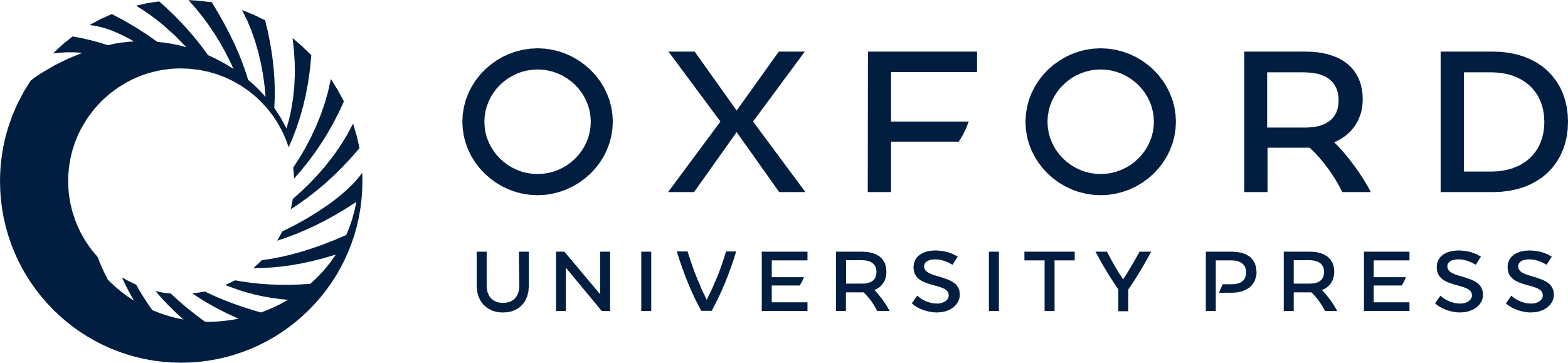 [Speaker Notes: Figure 3. Grand-averaged AEP pattern I dyslexic responses for /ba/ (A) and /pa/ (B). In the top panel, AEPs are shown distributed over the scalp (negative polarity is up). In the bottom panel, the same AEPs are shown superimposed from all 63 electrodes to faciliate component identification.


Unless provided in the caption above, the following copyright applies to the content of this slide: © The Author 2005. Published by Oxford University Press. All rights reserved. For permissions, please e-mail: journals.permissions@oupjournals.org]